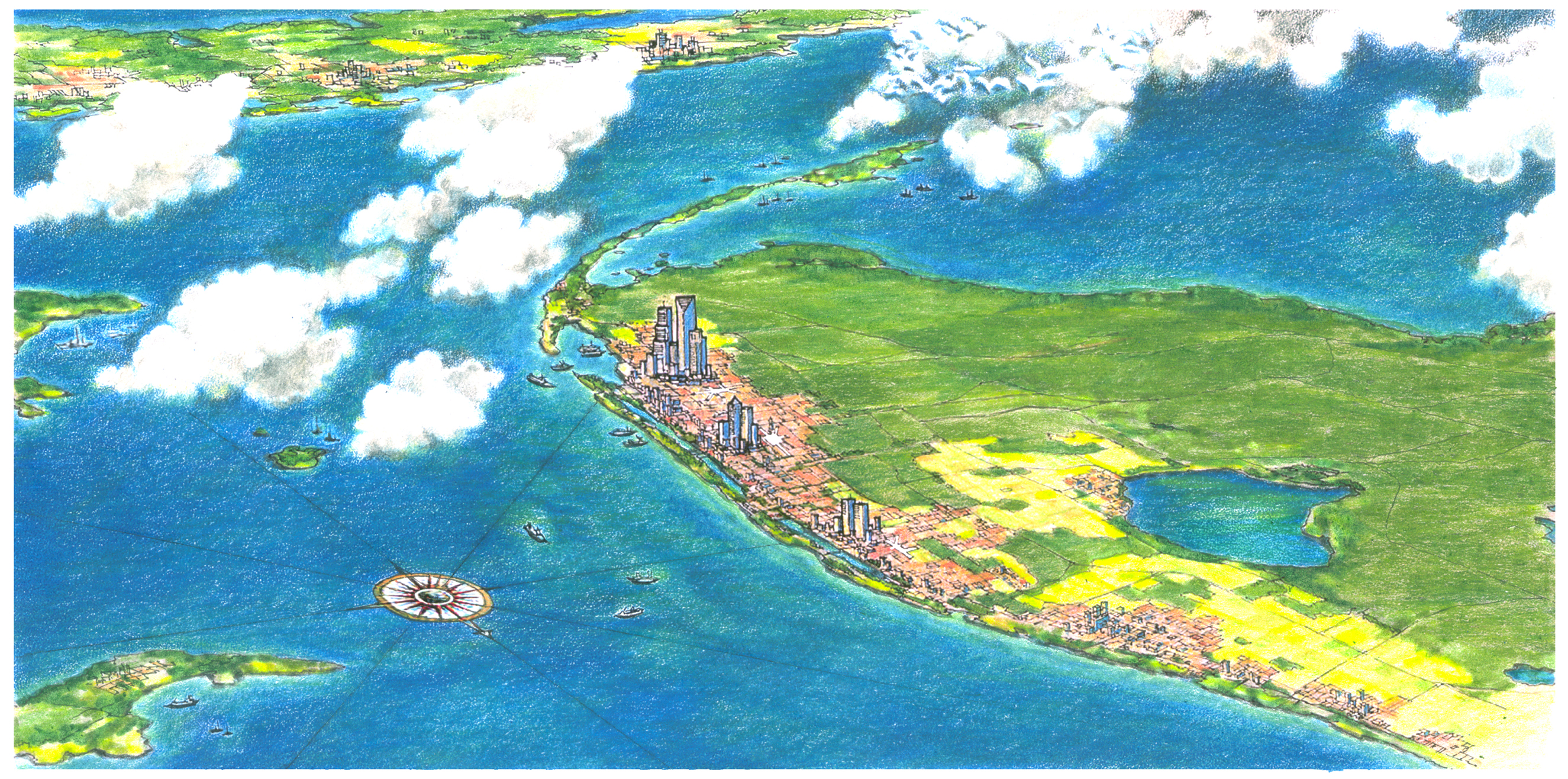 Southeast  Florida’s Regional Vision
for Economic Prosperity
the blueprint
Transportation Challenges and Opportunities in SE Florida
Transportation in SE Florida: Challenges and Opportunities
Multiple Planning Agencies
 Freight & Goods Distribution: Rail, Ports, Inland Ports and SIS Systems
 Commuter Rail: SFECC (FDOT) & NEW START (SFRTA)
 Transit 
 Connecting LAND USE and TRANSPORTATION
 Sea Level Rise
 High Speed Rail
Agencies with Planning Responsibilities
MPOs & TPOs
Miami-Dade
  Broward
  Palm Beach
  Martin
  St. Lucie
  Indian River
Public Sector Operators
Miami-Dade Transit
  Broward County  Transit
  Palm Tran
  SFRTA/Tri-Rail
  FDOT
  Turnpike Enterprise
  Rail Enterprise
  Miami-Dade   
    Expressway Authority
  Martin Council on Aging
  St Lucie Council on Aging
  Indian River GoLine
  Ports
  Airports
State, Regional    & Local
State:
  Region:
  Local:
FDOT, DCA
SFRPC & TCRPC
County &municipalities
3
Agencies with Planning Responsibilities
MPOs & TPOs
Miami-Dade
  Broward
  Palm Beach
  Martin
  St. Lucie
  Indian River
23 Transportation Planning Agencies, 7 Counties and 121      Towns and Cities
Public Sector Operators
Miami-Dade Transit
  Broward County  Transit
  Palm Tran
  SFRTA/Tri-Rail
  FDOT
  Turnpike Enterprise
  Rail Enterprise
  Miami-Dade   
    Expressway Authority
  Martin Council on Aging
  St Lucie Council on Aging
  Indian River GoLine
  Ports
  Airports
State, Regional    & Local
State:
  Region:
  Local:
FDOT, DCA
SFRPC & TCRPC
County &municipalities
4
The “Lay of the Land”
Martin
Saint Lucie
Indian River
Monroe
Miami-Dade
Palm Beach
Broward
Miami Urbanized Area
Port St. Lucie UA
Vero UA
MPO
MPO
MPO
MPO
TPO
MPO
Southeast Florida Transportation Council (SEFTC)
Treasure Coast Transportation Council
FDOT District VI
FDOT District IV
Rail Enterprise
Turnpike Enterprise
South Florida Regional Transportation Authority/Tri-Rail
Martin/St. Lucie 
RTO
MDT
BCT
Palm Tran
MC Council on Aging
SLC Council on Aging
GoLine IRT
MDX
South Florida RPC
Treasure Coast Regional Planning Council
Local Governments
Freight and Goods
Increase Global Commerce
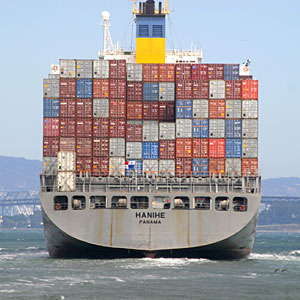 [Speaker Notes: A more robust system of railIf we want to expand capacity, we need to get goods to rail, intermodal facilities, and ports and airports.]
Freight and Goods
The Challenge…
80% of all goods IN and OUT of Florida are moved by truck. (We have limited highway capacity, (this trend is NOT SUSTAINABLE).
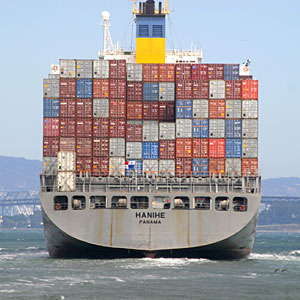 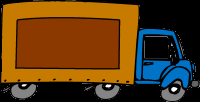 [Speaker Notes: A more robust system of railIf we want to expand capacity, we need to get goods to rail, intermodal facilities, and ports and airports.]
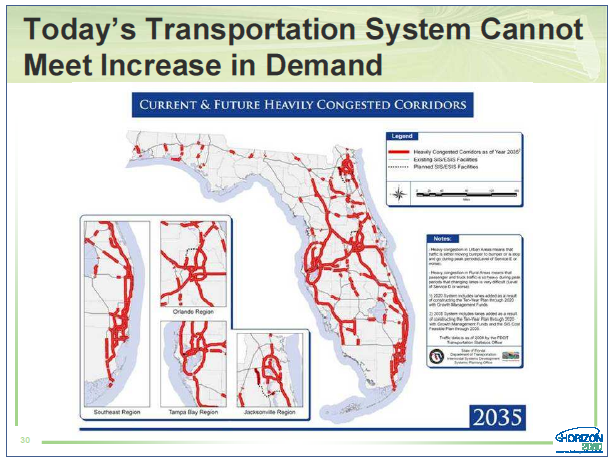 Other Challenges…
Our Ports have limited land side capacity and depth.

 Other US Port competition for the Panamax freighters

 Our Coastal Rail Lines have limited capacity to handle the   increased freight AND passenger service that is expected     
  to increase in the future.
… A More Robust, Interconnected, Intermodal Transportation System is Needed
[Speaker Notes: A more robust system of railIf we want to expand capacity, we need to get goods to rail, intermodal facilities, and ports and airports.]
Rail: Freight Corridors and Connectors
Goal: To Increase Freight and Goods transportation capacity and enhance the integration of freight into the existing Transportation System.
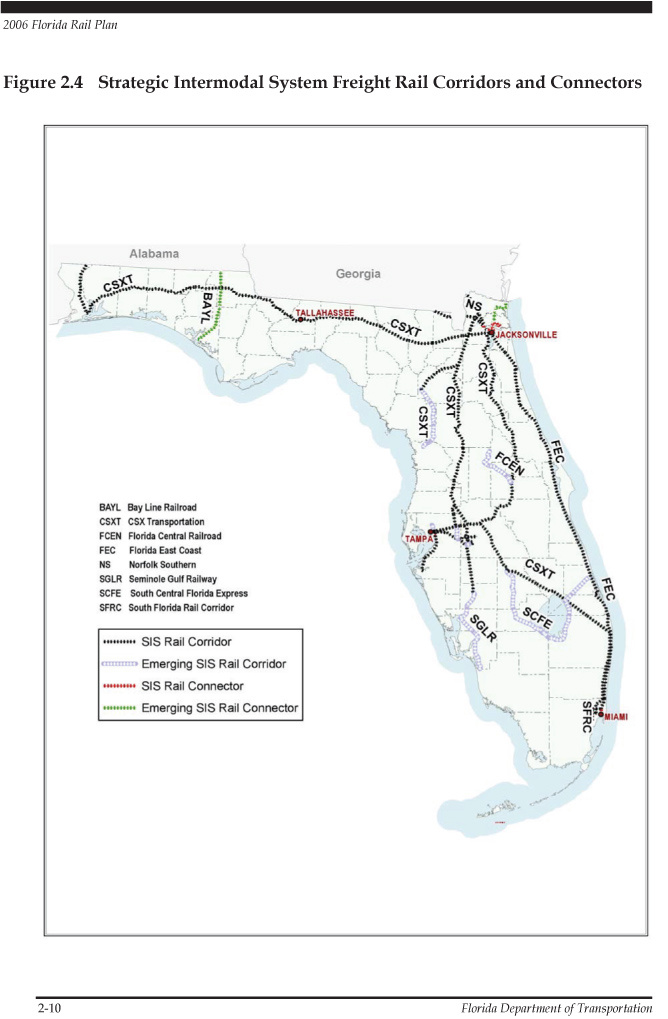 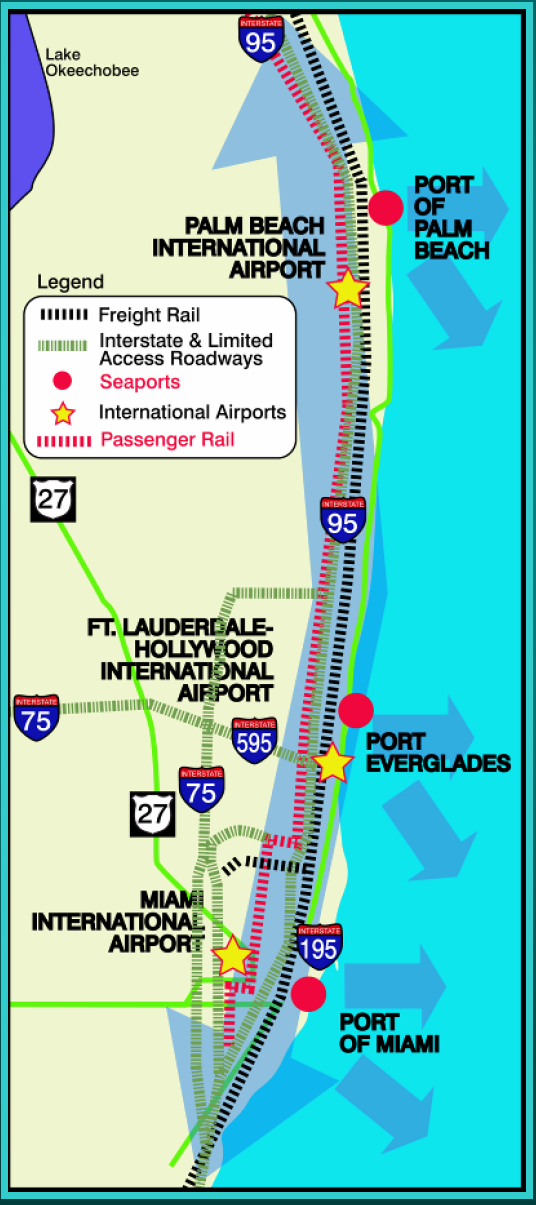 Rail: Proposed Rail (Multimodal Corridor)
FDOT Planning related to South Florida Intermodal Logistics Center (continued)
US 27 Planning and Conceptual Engineering Study Investigate the technical and economic feasibility of developing the US-27 corridor to accommodate multimodal options, including rail and highway modes of transportation. 
US-27 to accommodate future regional travel demand, in a manner consistent with Strategic Intermodal System (SIS) highway standards.
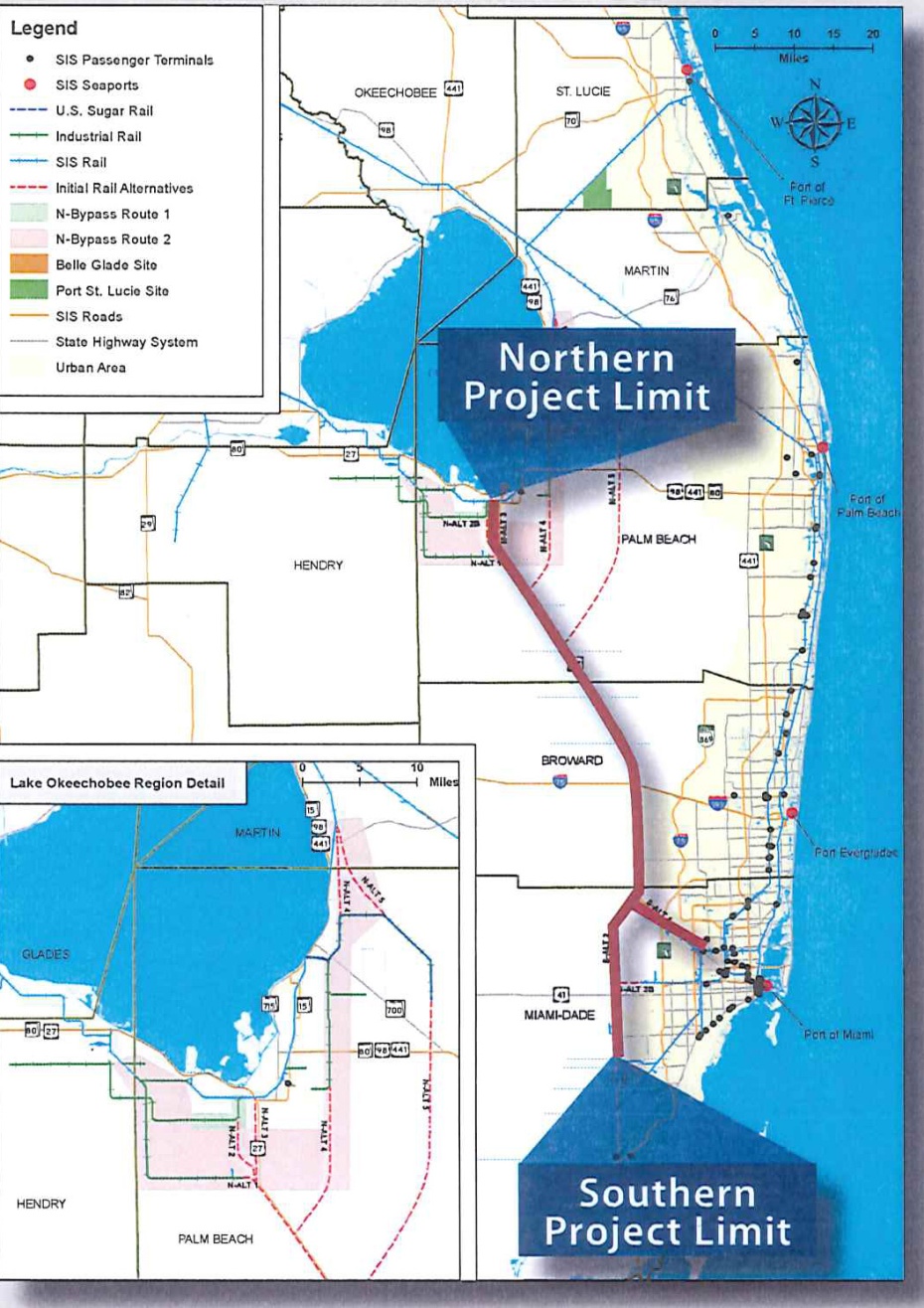 Insert graphic
11
Ports: SE Florida Port System
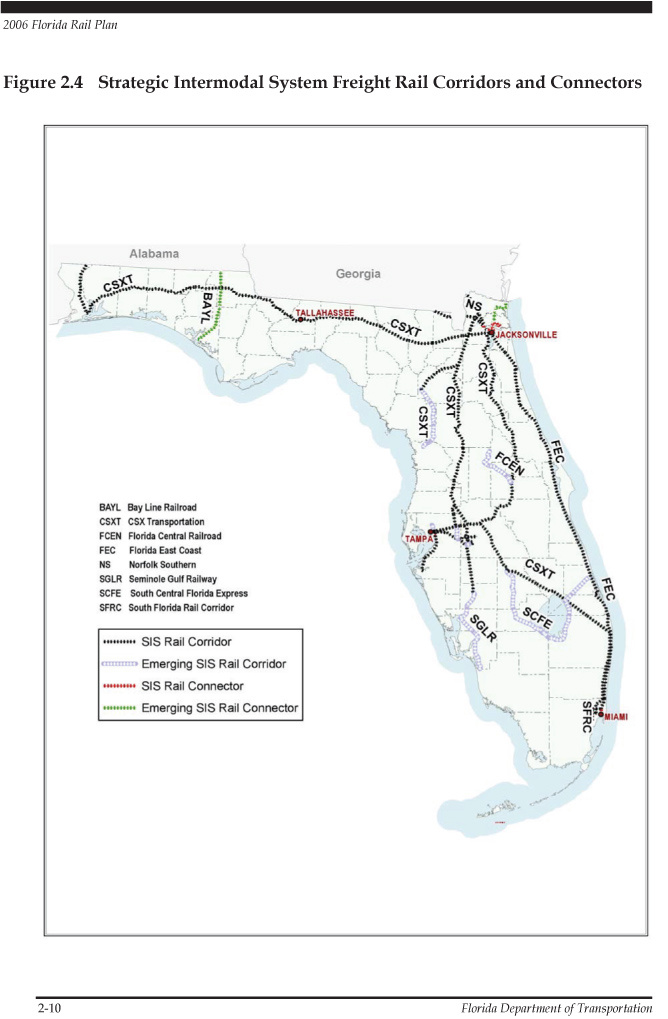 Port of Fort Pierce
Port of Palm Beach
Port of Ft. Lauderdale
Port of Miami
Port of Key West
Ports: SE Florida Port System
Port of Miami
Port Tunnel
Construction underway to connect the Port with I-395
On-Port Rail
Re-construction of on-port rail and repair of bridge funded by Tiger II Grant
FEC Railway funding line improvements connecting to Hialeah intermodal yard
Flagler working to develop inland port in western Miami-Dade County to serve the Port
Deep Dredging
Dredging to 50 feet approved and fully funded 
Governor Scott allocated final funding in March 2011
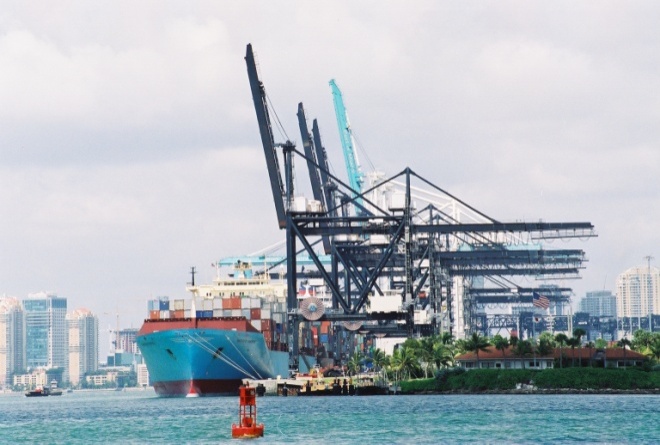 Ports: SE Florida Port System
Port Everglades
On-Port ICTF Development
Port Everglades is developing an on-port ICTF in its Southport complex
This will eliminate existing dray movements to FEC’s Fort Lauderdale and Hialeah intermodal ramps.
Operational by 2014.
South Turning Notch Expansion
Port Everglades is expanding its turning notch to address navigational and berthing limits for large post-panamax vessels
Deep Dredging
Port Everglades is pursuing approval from the USACE to dredge to - 50 feet
If approved the deepening could be completed by 2017, if fully funded
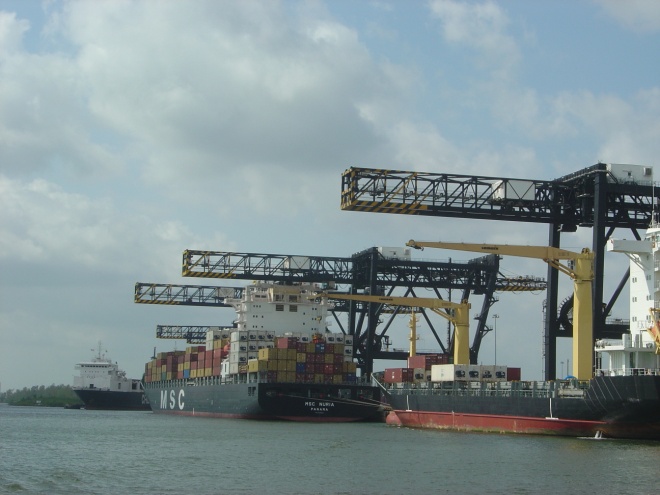 Ports: SE Florida Port System
Port of Palm Beach
Blue Heron Blvd/Port Stacking Mitigation
Slip 3 redevelopment and expansion – existing bulkheads in dire need of repair currently reviewing alternatives to rebuild and expand.  Would allow for 2 additional ships to dock.
New Master Plan just underway
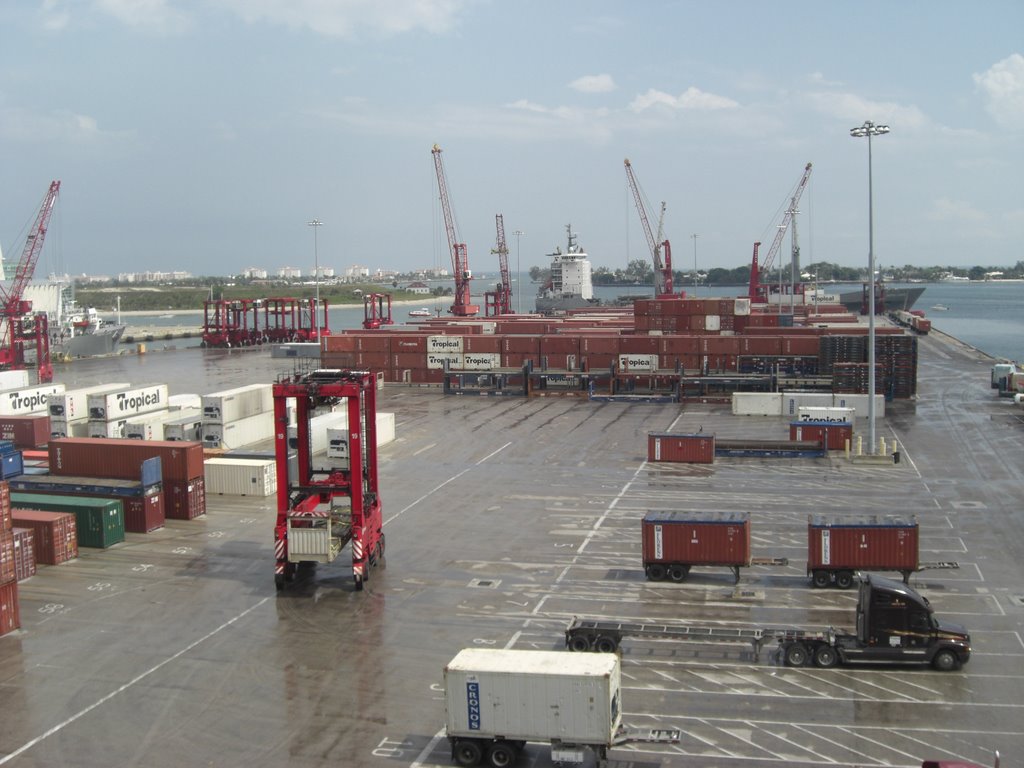 Port of Ft. Pierce
Taylor Creek Phase III fully funded
Spoils site purchased and ready for final Phase of Taylor Creek Dredging
New Master Plan for the Port of Fort Pierce
Inland Ports: Proposed System
(Intermodal Logistic Centers)
Port Everglades ICTF
42 acres of ILC
Hialeah Logistics Hub
300 acres of Logistics Hub
Palm Beach County ILC
255 acres of Intermodal Rail Yard
8.82 million square feet of warehouse space
St. Lucie County ILC
611 acres of Intermodal Rail Yard
40 million square feet of intermodal campus, distribution center and mining.
Glades County ILC
Similar footprint as St. Lucie County ILC
St. Lucie County ILC
Glades County ILC
Palm Beach County ILC
Hialeah Logistic Hub
POM
[Speaker Notes: Some is reliant on the outcome of the 27 study]
South Florida Airport System
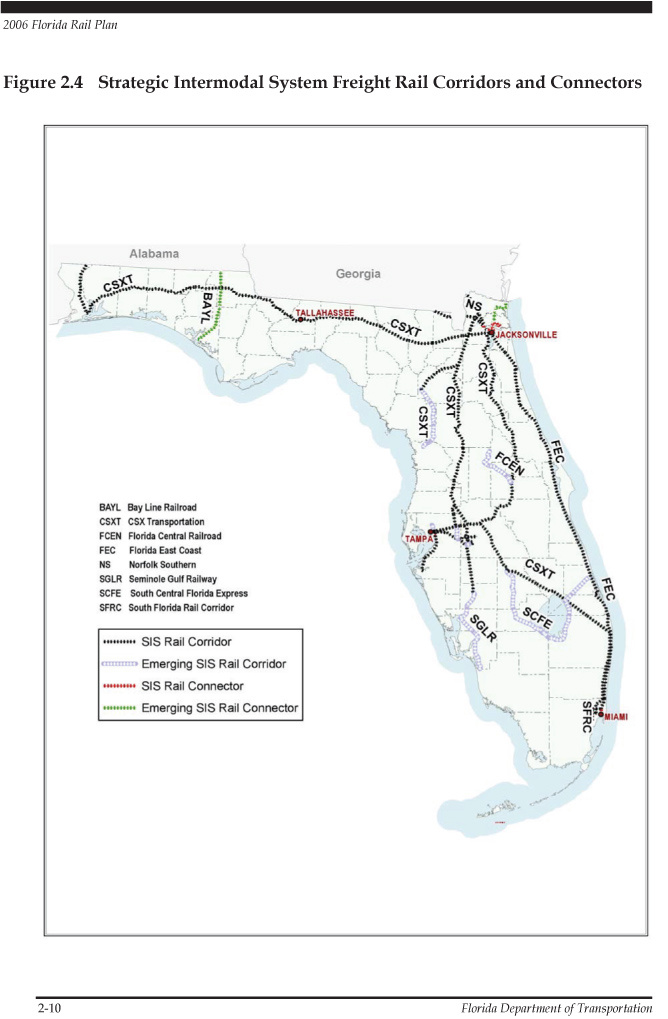 PBIA
Ft. Lauderdale
Port of Miami
Port of Key West
South Florida Airport System
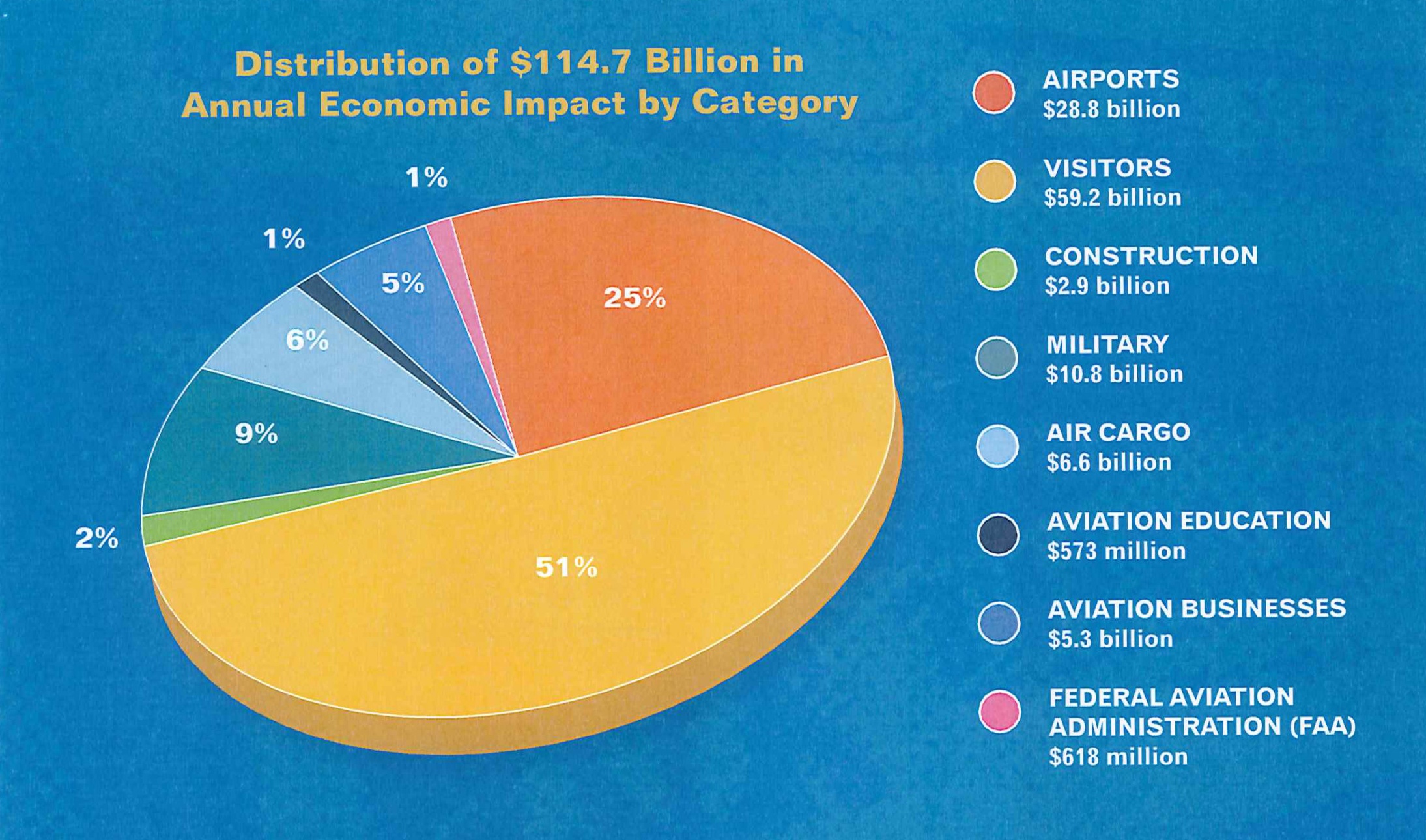 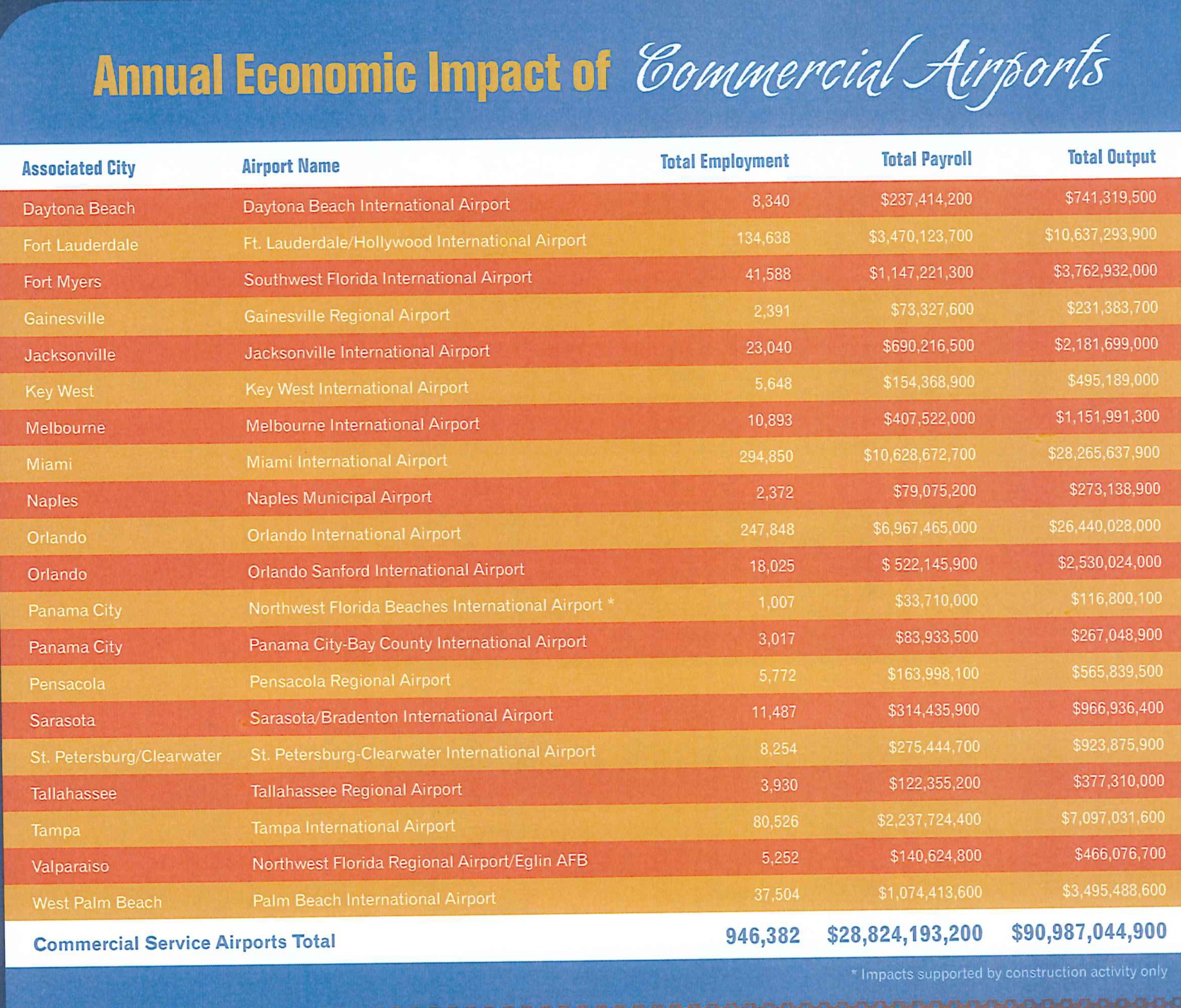 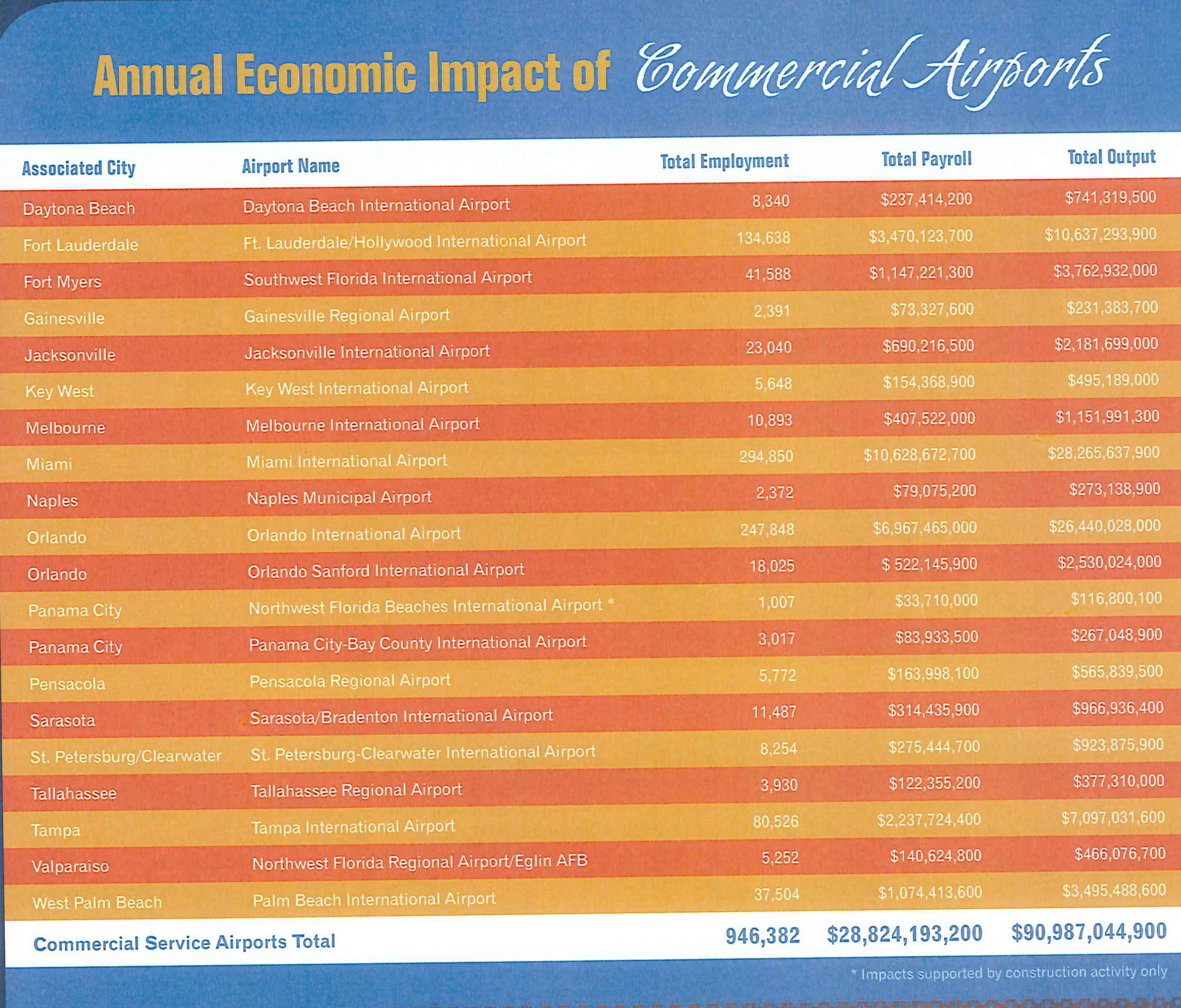 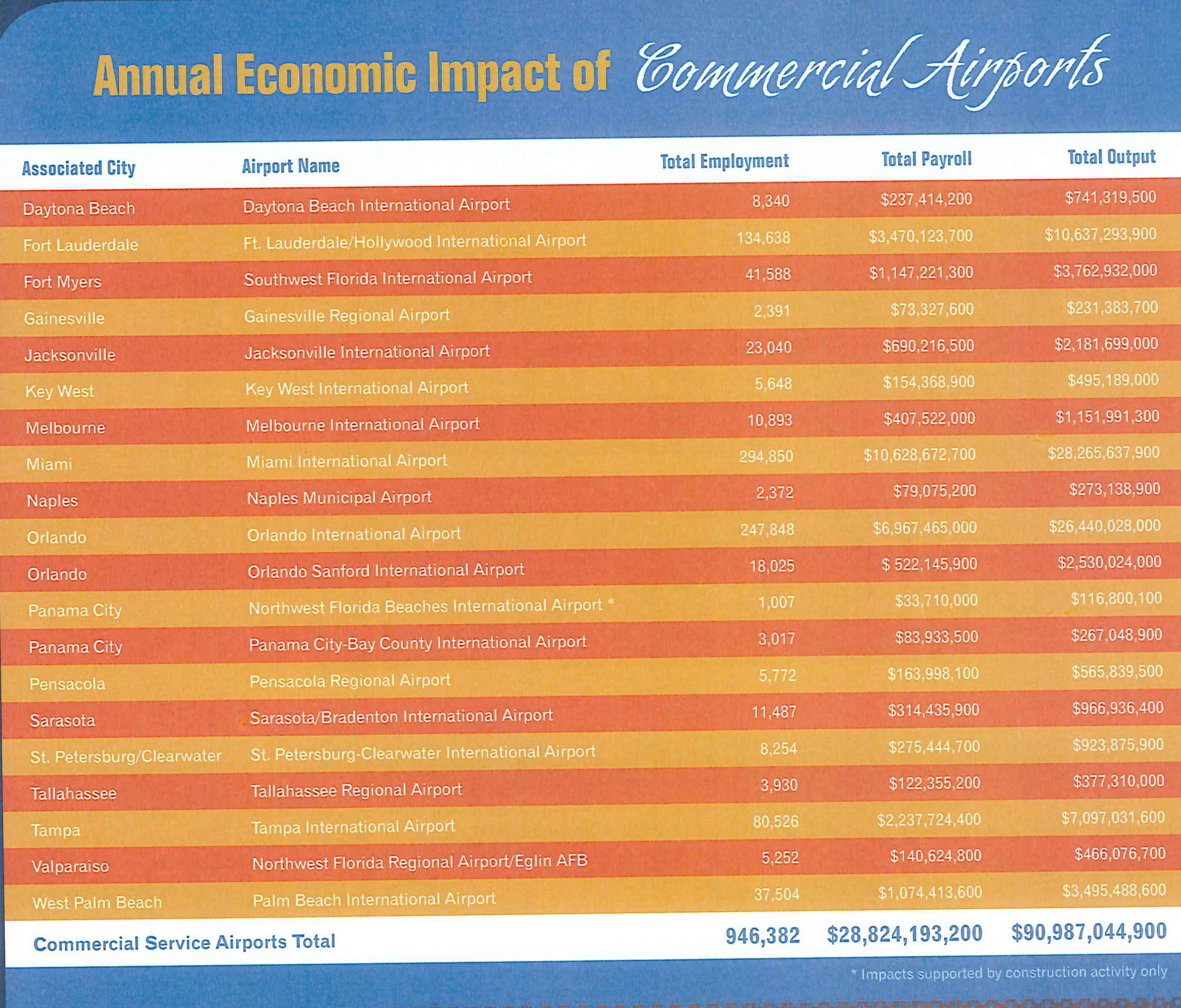 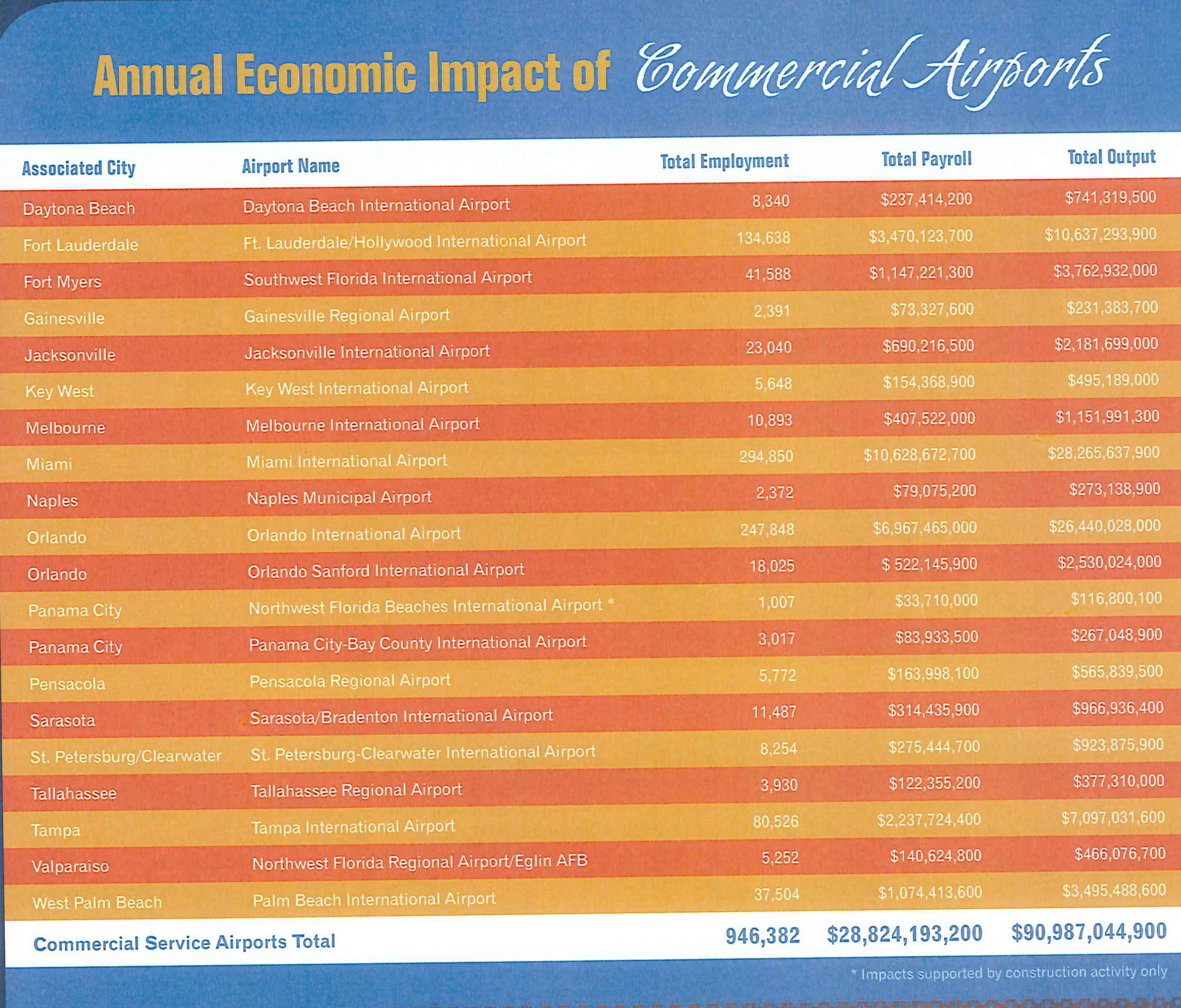 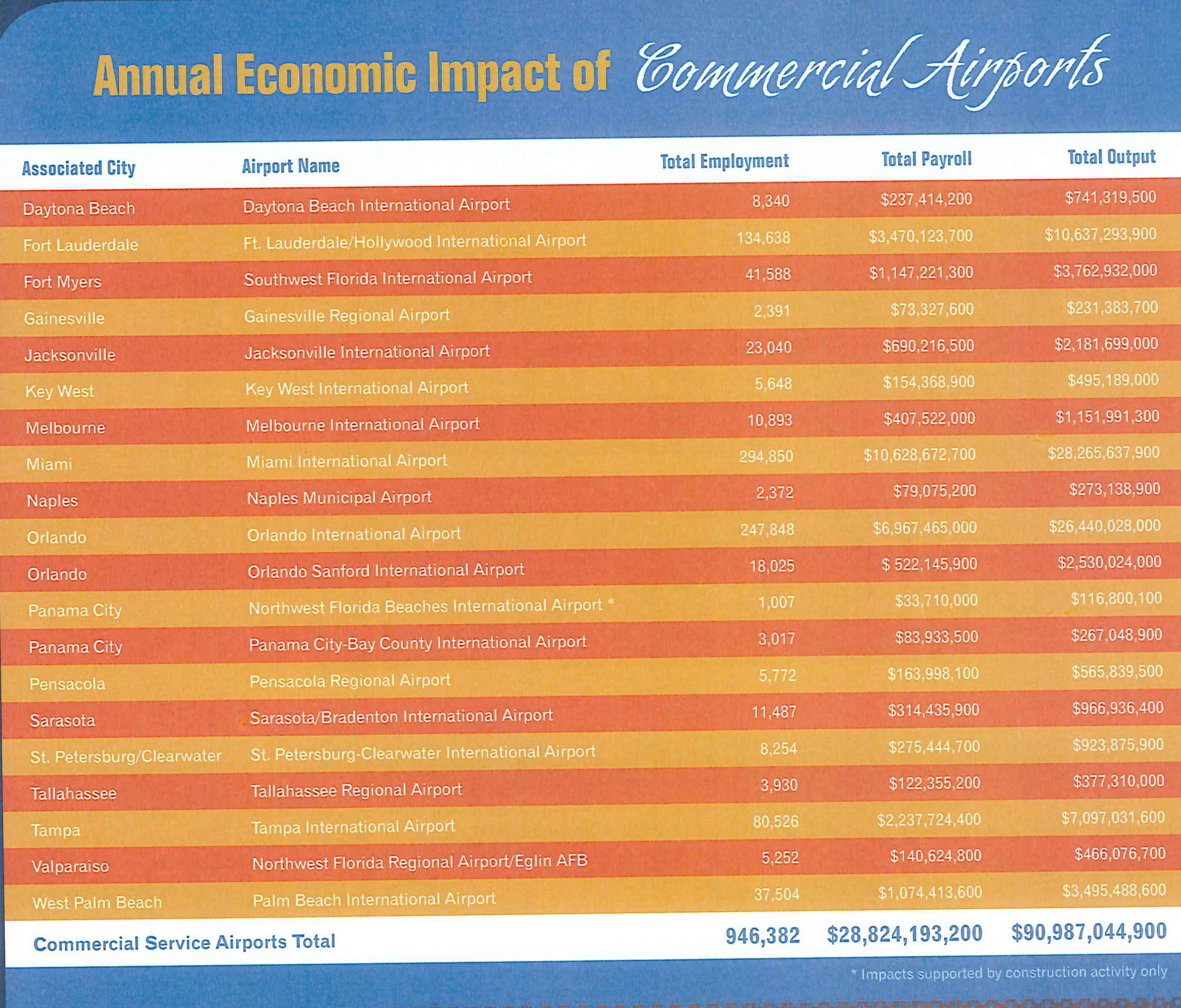 South Florida Airport System
The Challenges
Integrating  Competition :  Cargo vs. Passenger 
 Competition between airports in the region
 Intermodal facilities – Does it make sense  to have    cargo airport?
 Connecting Airports to Transit
 Aligning with the Airport’s Economic Prosperity   Vision
Re-introduce Passenger Rail Service on FEC Corridor (85 miles) 
 Enhance Mobility Options in Eastern Core Areas of 3 Counties
 Create Conditions for Economic Growth and Redevelopment
 Leverage Existing Rail System Infrastructure – Balance Passenger & Freight
 Strengthen East-West Connections
SE Florida Passenger Rail: The Goals
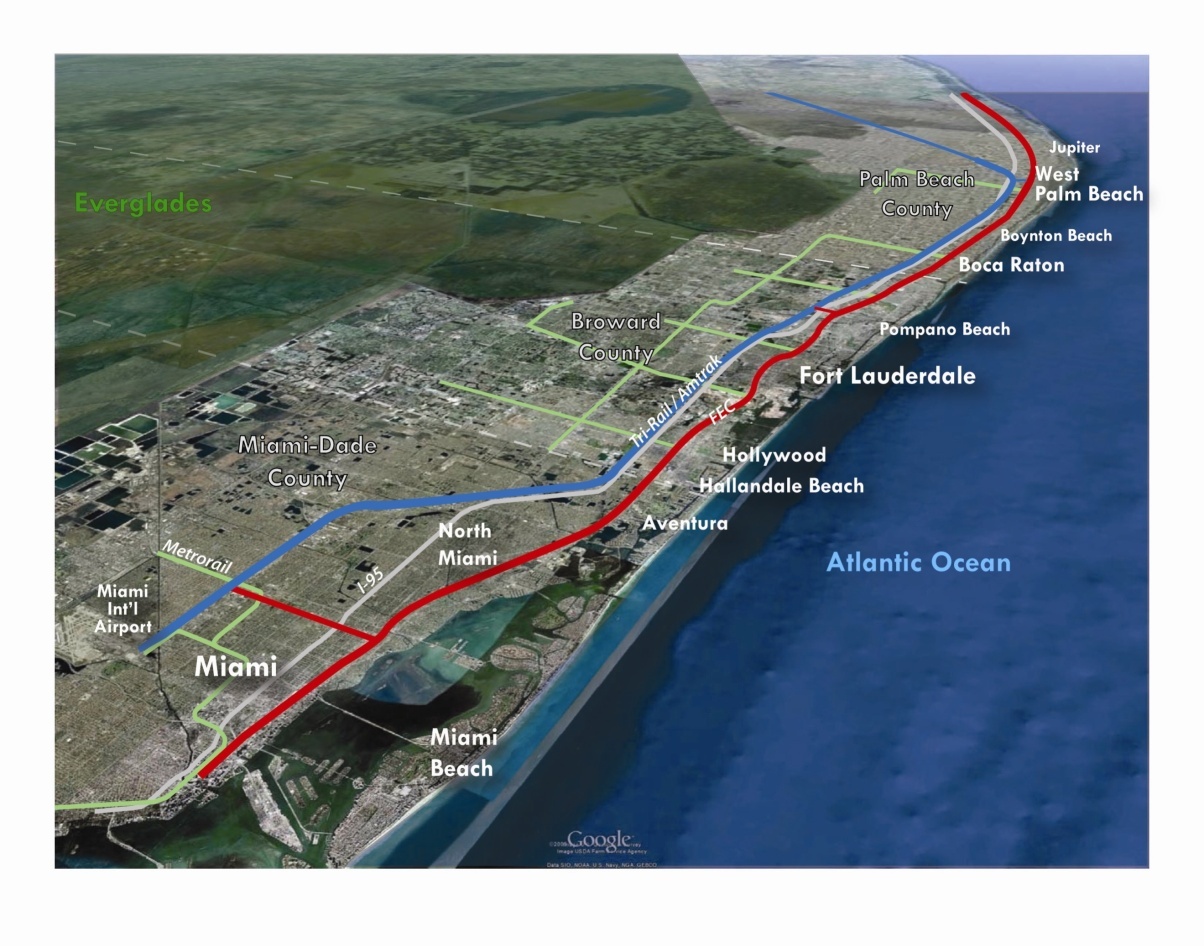 Passenger Rail
The Challenge: Dueling Proposals
FAST START
SFECC
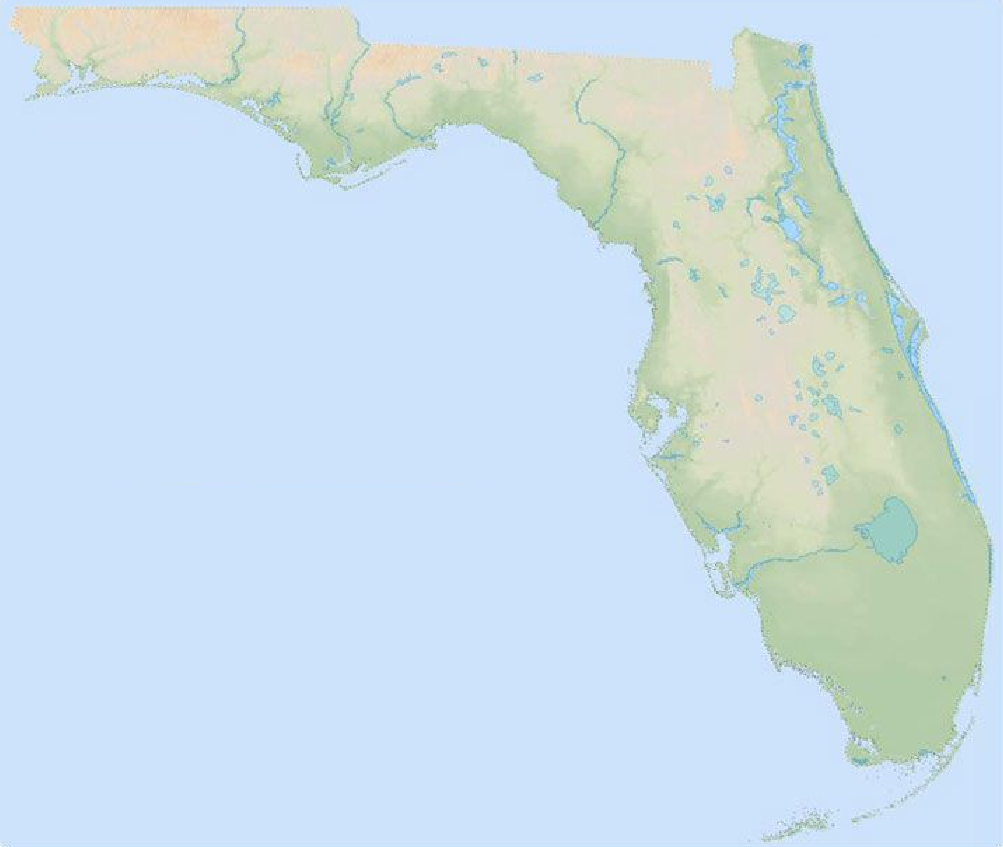 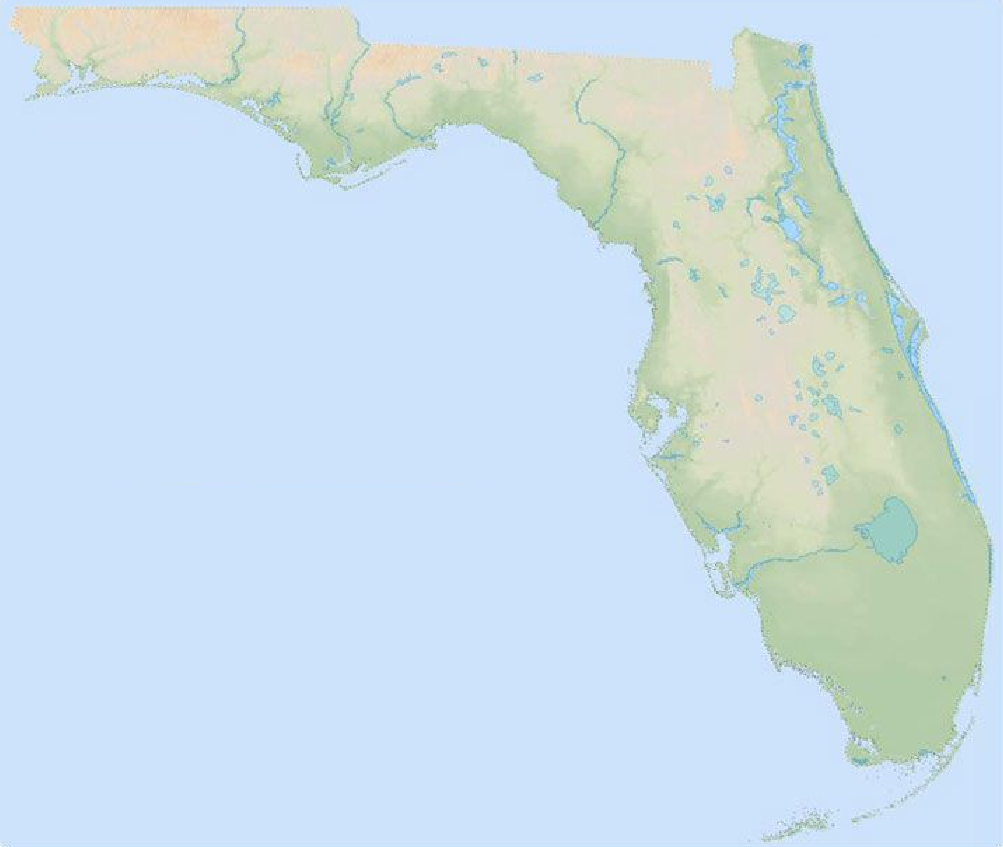 Regional Rail Service
Jupiter to Miami
Connects to SFRC at Northwood, Pompano and IRIS
85 miles
Up to 52 stations in LPA (under refinement)
First Phase to Ft. Lauderdale
 Relying on Federal Funds
Integrated Service on the FEC
Jupiter to Miami
Connects to SFRC at, Pompano 
85 miles
Up to 52 stations (modified Service and New Service)
Relying on Local Funds
Fast Implementation
Low Operating Costs
Ft. Pierce
Jupiter
Jupiter
West Palm
Beach
Pompano Beach
Fort Lauderdale
Pompano Beach
Miami
Miami
22
Jacksonville
KeyWest
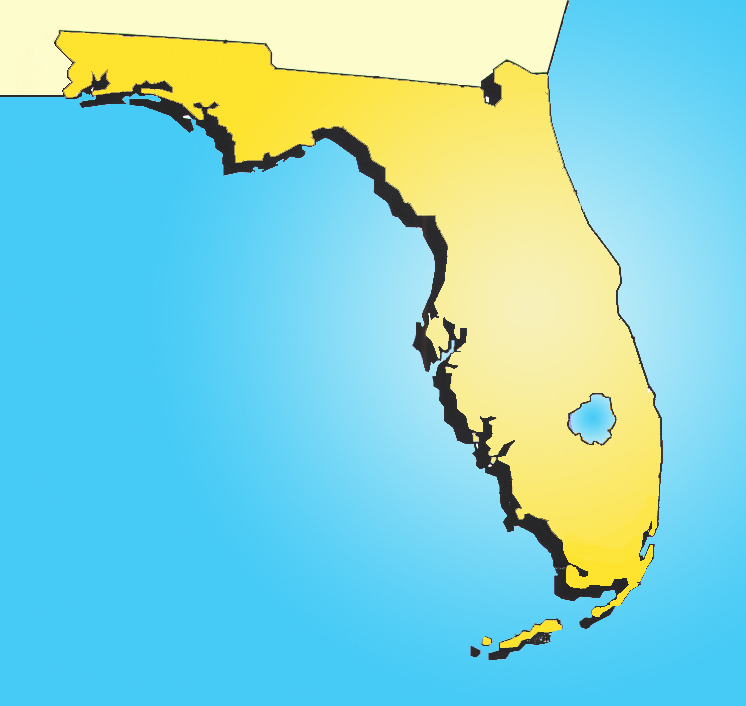 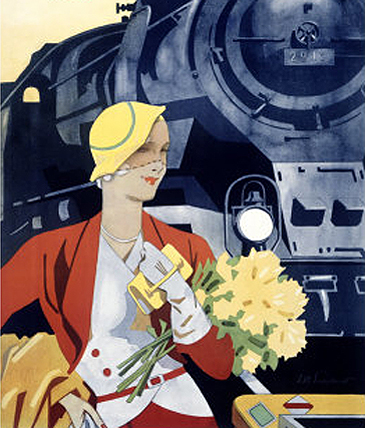 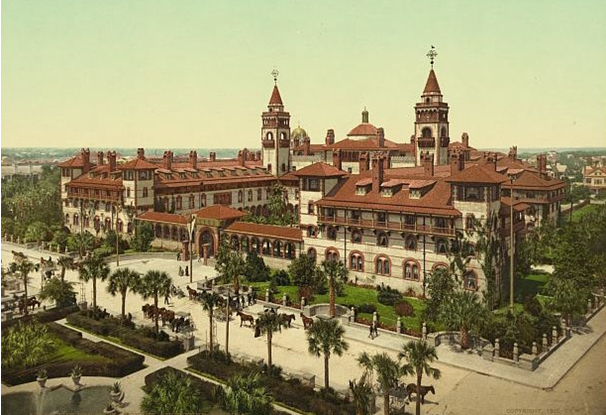 Palm Beach
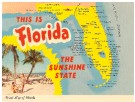 Miami
[Speaker Notes: 1830s – 1880s – CSX tracks (Chessie & Seaboard – which was a series of merged rail companies)

1880s – Flagler began RR extension from Jacksonville south to St Augustine – then city-by-city to Miami in the late 1890s – then to Key West (the “Overseas Railway” in in 1912 (bridge to KW later was demolished in hurricane in 1935)]
A Third Passenger Rail Proposal
FEC Amtrak Intercity Rail
FEC - Amtrak
86 stations from Miami to Key West
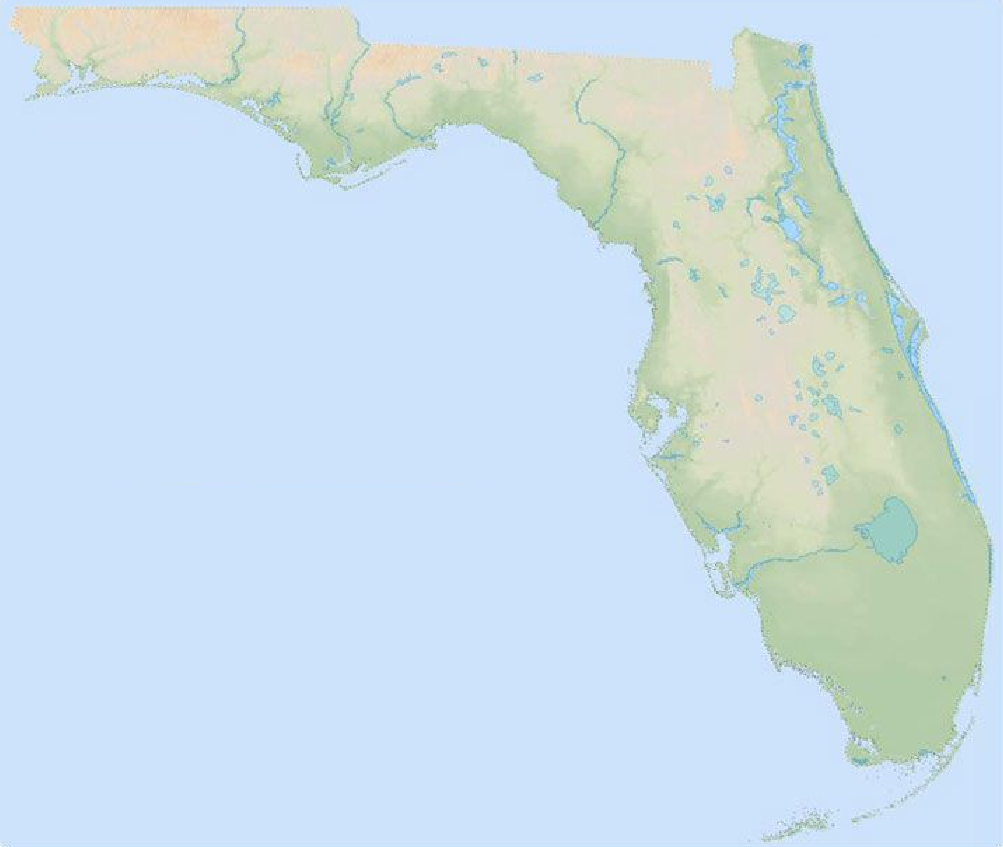 Jacksonville
Intercity Passenger Rail Service
 JAX to Miami thru WPB; 
 Switches to SFRC at Northwood;
 Terminates at Miami Int’l Airport
 280 miles
     8 New Stations
West Palm
Beach
The “Flagler Legacy”
Miami
Funding & Liability
[Speaker Notes: Flagler – Funding and Liability – Resolved this legislative session]
Connecting Land Use & Transportation
The Challenge: Change the Culture, Create Quality Places
Stop Thinking so Suburban in our approaches to solving transportation. 

Change the Culture of Thinking Among Those in Charge of Solving Our Transportation Problems
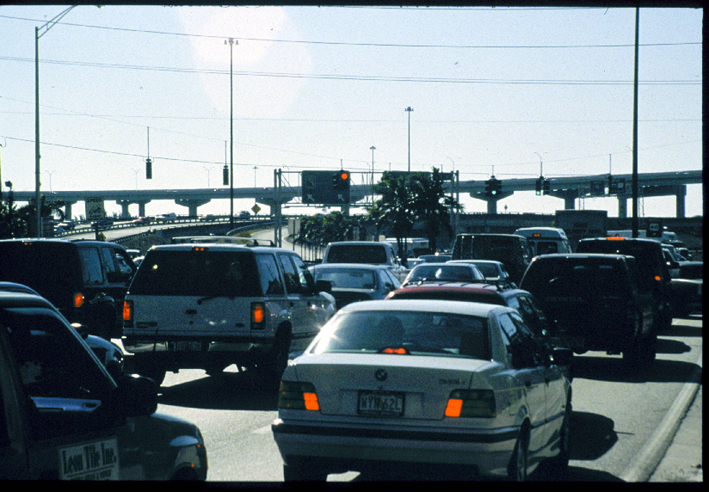 Lack of Integration: A Typical Commuter Trip
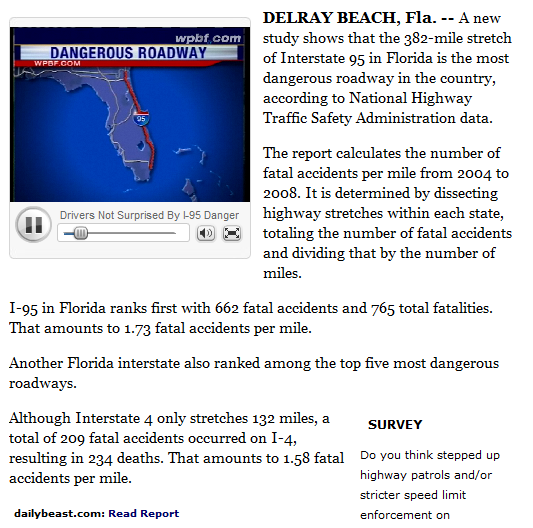 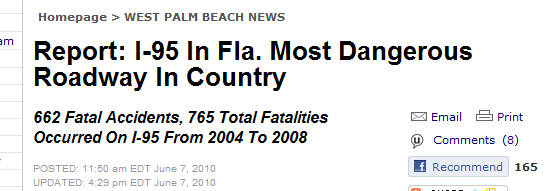 Land Use/Transportation Challenges
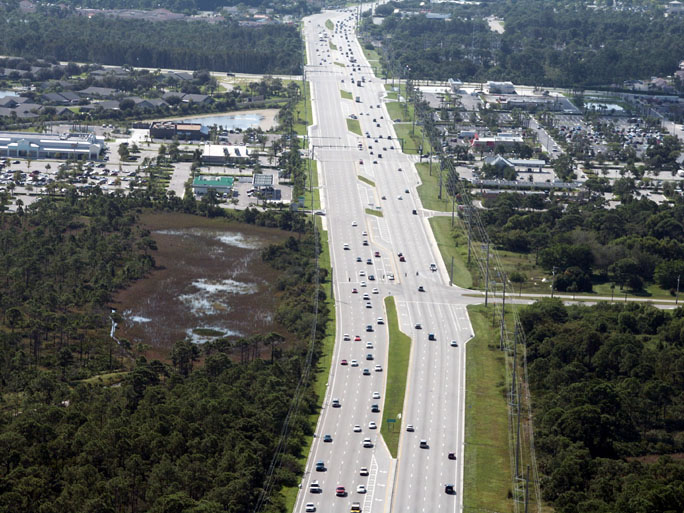 Southeast Florida’s congestion costs, based on wasted time and fuel, were approximately $3.3 Billion in 2009
Texas Trans. Inst., 2010 Urban Mobility Study
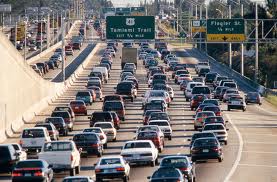 140 Million Hours wasted every year … just sitting in traffic
Virtual Present….Future Trend?
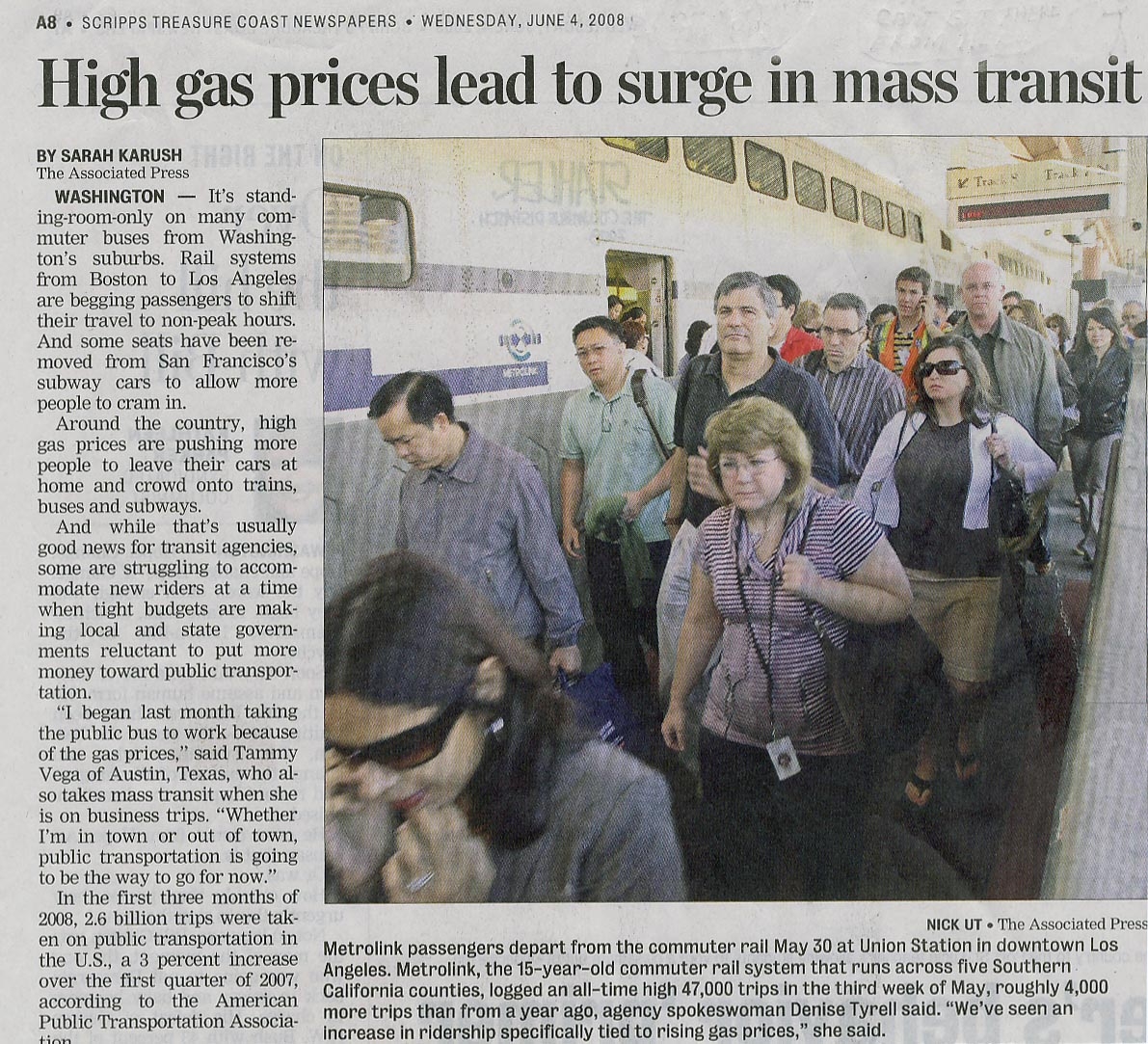 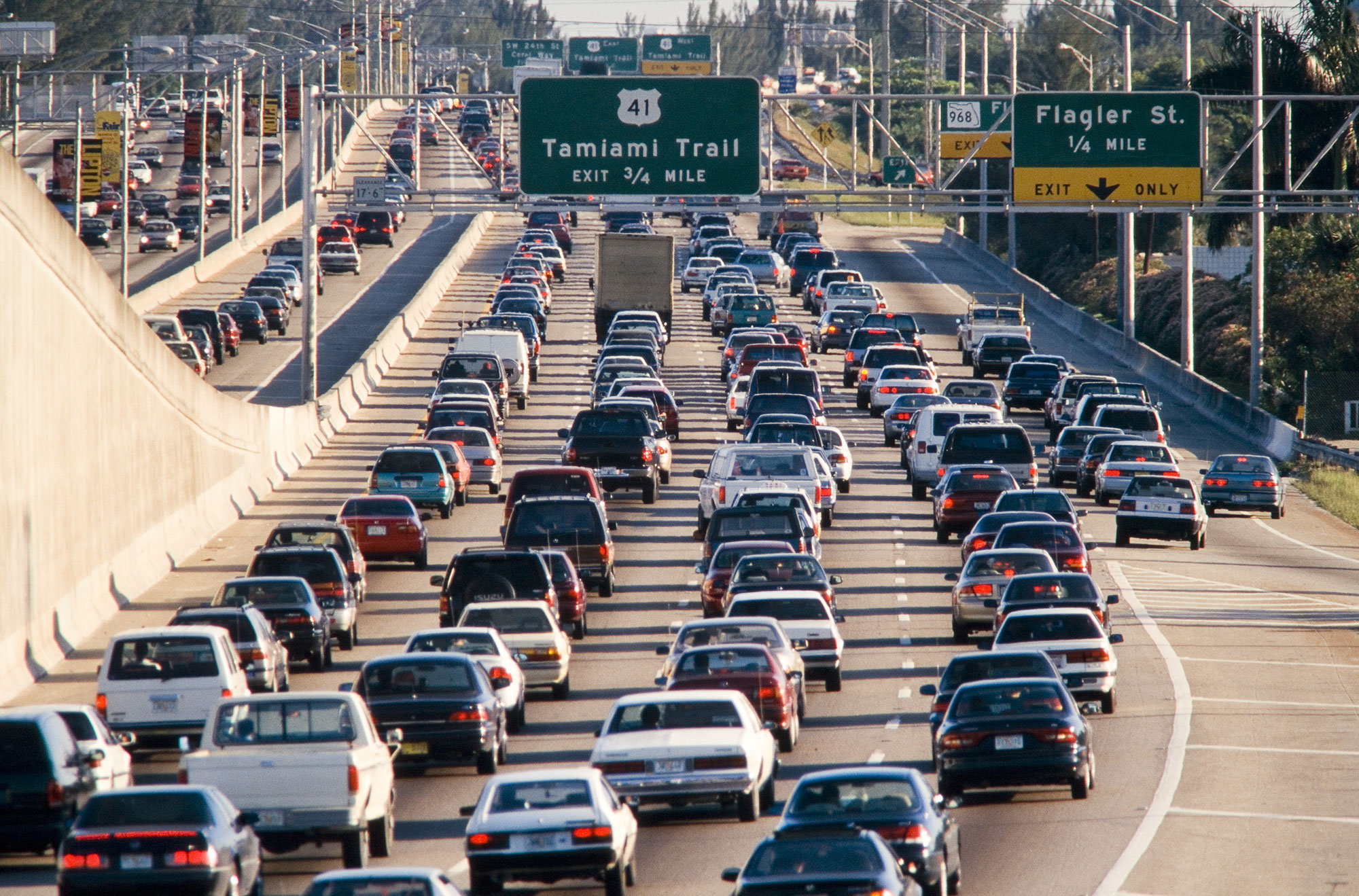 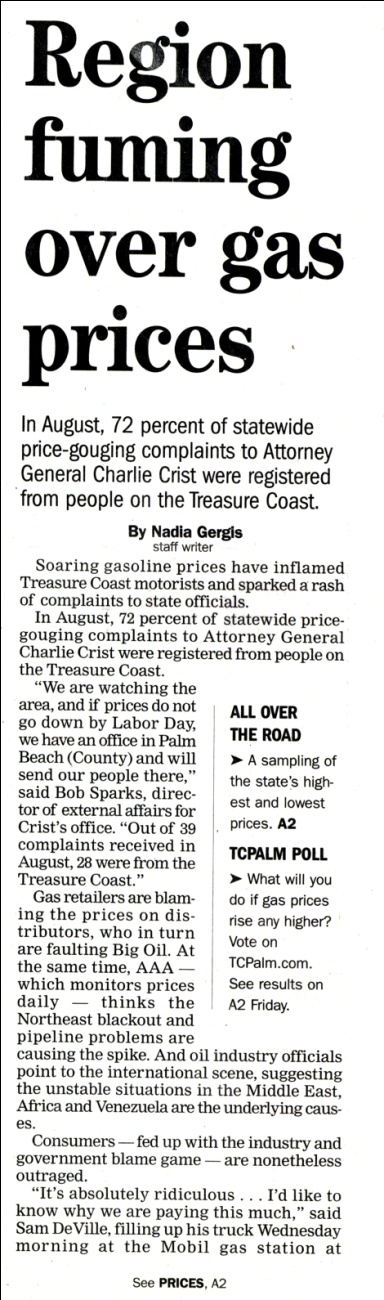 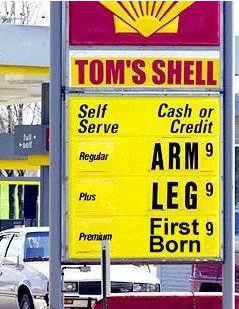 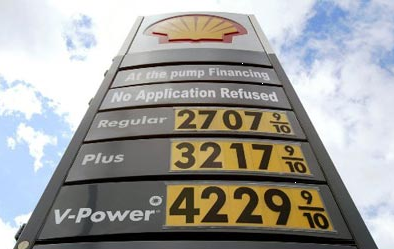 “Let our advance worrying become advance thinking and planning.”-- Winston Churchill
What’s the Roadway Forecast?
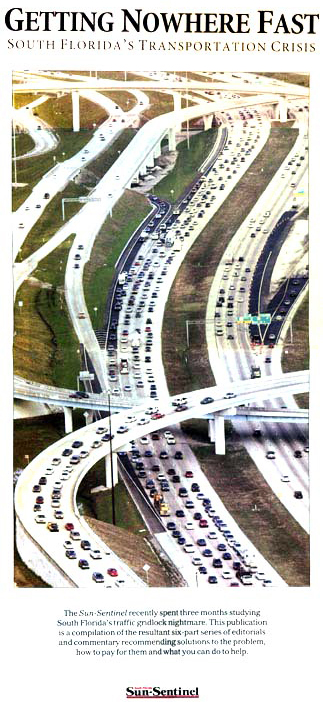 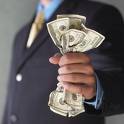 “I have 25% of the money I need to build 100% of the State’s Intermodal Highway System in District Four” 
James Wolfe, FDOT Secretary, District Four
[Speaker Notes: FDOT’s 2060 Florida Transportation Plan, adopted in Dec 2010, indicates the state has a $53 Billion shortfall through 2035, which underscores the need for greater efficiency (and multi-modality) going forward for the state’s transportation network.]
What’s the Roadway Forecast?
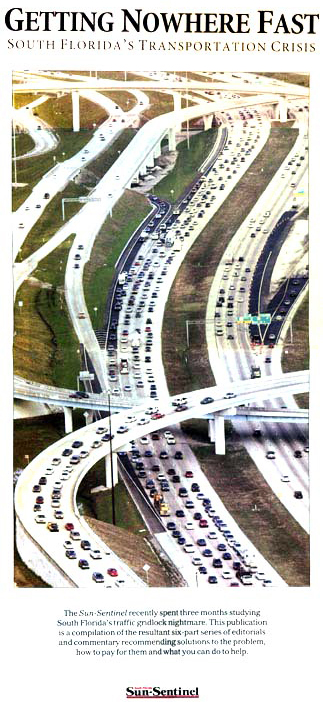 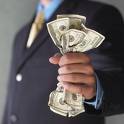 FDOT’s 2060 Florida Transportation Plan, adopted in Dec 2010, indicates the state has a $53 Billion shortfall through 2035, which underscores the need for greater efficiency (and multi-modality) going forward for the State’s transportation network.
“I have 25% of the money I need to build 100% of the State’s Intermodal Highway System in District Four” 
James Wolfe, FDOT Secretary, District Four
[Speaker Notes: FDOT’s 2060 Florida Transportation Plan, adopted in Dec 2010, indicates the state has a $53 Billion shortfall through 2035, which underscores the need for greater efficiency (and multi-modality) going forward for the state’s transportation network.]
SE Florida Transit
Martin
Saint Lucie
Indian River
Monroe
Miami-Dade
Palm Beach
Broward
Miami Urbanized Area
Port St. Lucie UA
Vero UA
MPO
MPO
MPO
MPO
TPO
MPO
Southeast Florida Transportation Council (SEFTC)
Treasure Coast Transportation Council
FDOT District VI
FDOT District IV
Rail Enterprise
Turnpike Enterprise
South Florida Regional Transportation Authority/Tri-Rail
Martin/St. Lucie 
RTO
MDT
BCT
Palm Tran
MC Council on Aging
SLC Council on Aging
GoLine IRT
MDX
South Florida RPC
Treasure Coast Regional Planning Council
Local Governments
SE Florida Transit
The Challenges:
No service across County Lines
 Limited connection coordination
Sea Level Rise
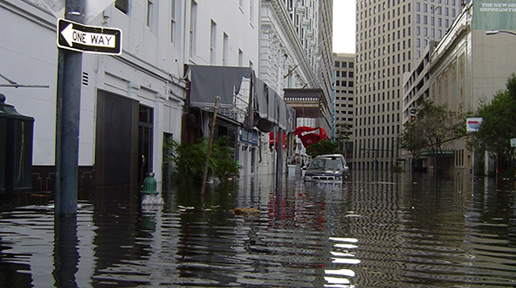 High Speed Rail
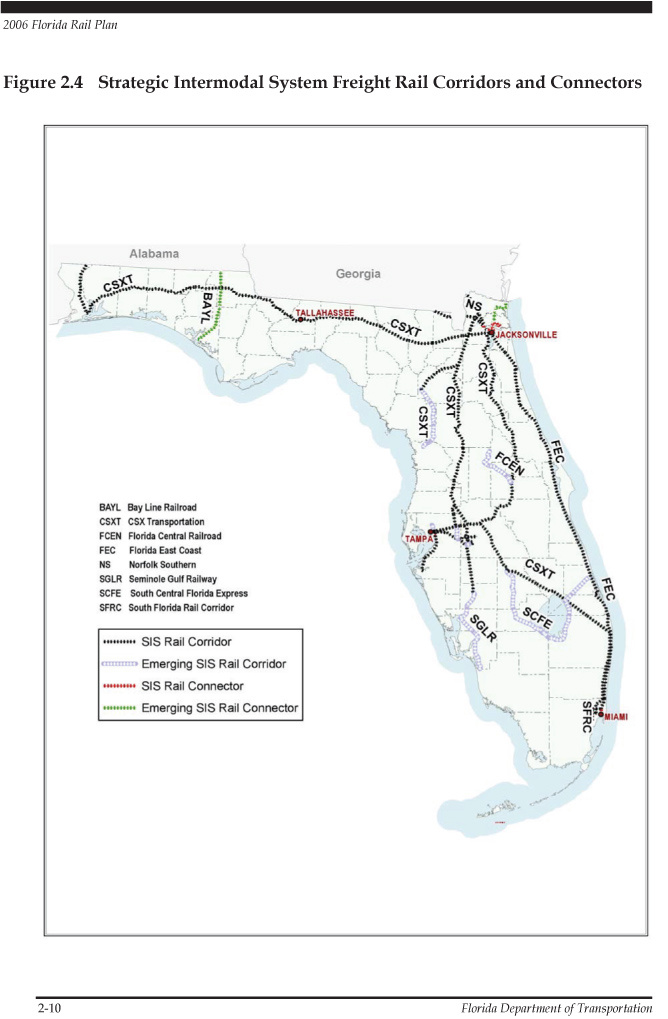 The blueprint:The Chance to Bring All the Different and Sometimes Uncoordinated Pieces of the Transportation Puzzle Together.
23 Transportation Planning Agencies, 7 Counties and 121      Towns and Cities
 Freight & Goods Distribution: Rail, Ports, Inland Ports and SIS Systems
 Commuter Rail: SFECC (FDOT) & NEW START (SFRTA)
 Transit 
 Connecting LAND USE and TRANSPORTATION
 Sea Level Rise
 High Speed Rail
Consistent With The 2060 Vision for the Region